Treći razred osnovne škole
Predmet: Bosanski jezik


Nastavna jedinica/lekcija: „Domovina nije riječ iz spomenara“, Ismet Bekrić
Eselamu alejkum, draga djeco!
Kako se zove mjesto u kojem si rođen/rođena?
Odakle su tvoji roditelji?
Gdje su rođeni tvoji, dedo i nana?
Mjesto gdje nam je dom nazivamo domovinom. Zato se i zove domovina. 
Da li voliš svoju domovinu? 
 Zbog čega?
Šta je za tebe domovina? Koliko ti je ona važna? Šta sve voliš u njoj?
Sada ćete pogledati fotografije različitih mjesta. Sva ova mjesta su nečija domovina. Pokušajte da prepoznate koji su gradovi na slici.
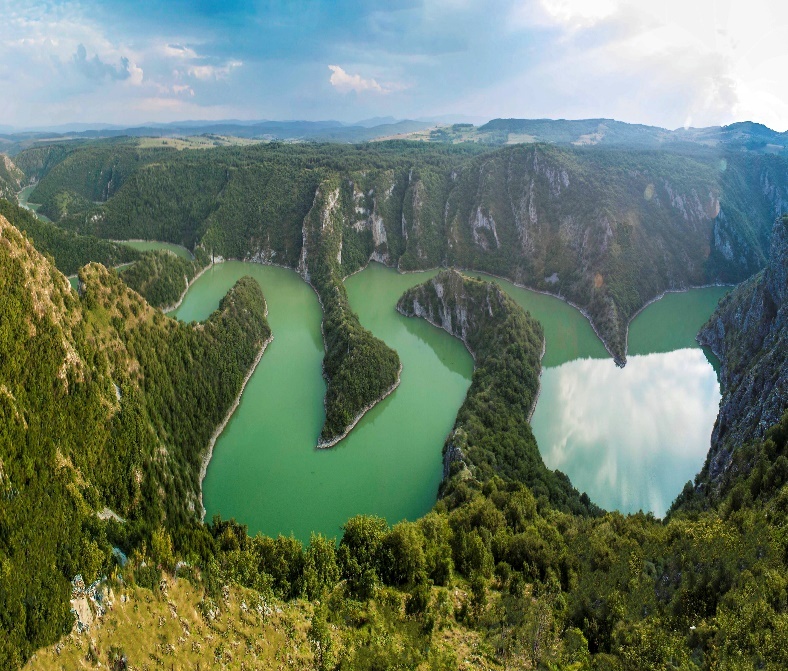 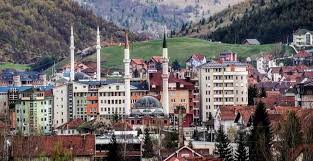 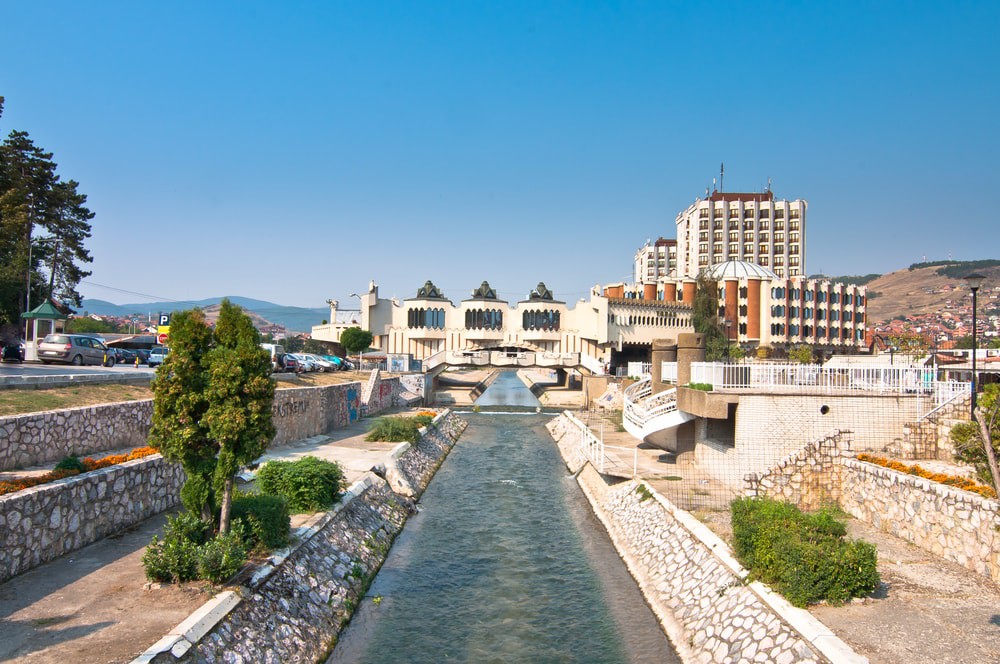 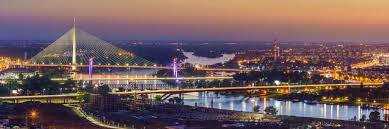 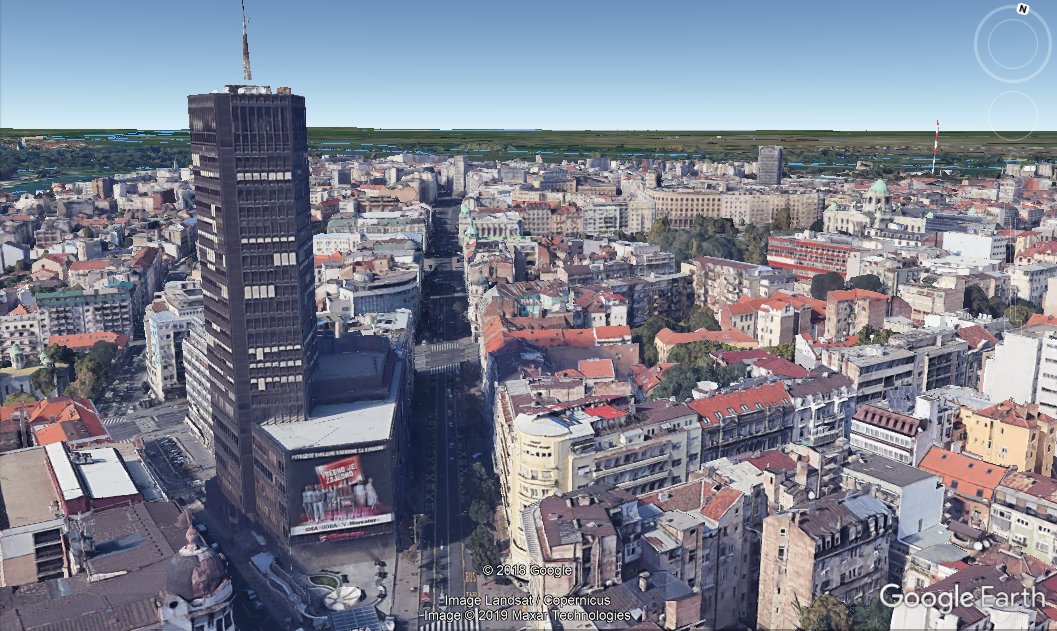 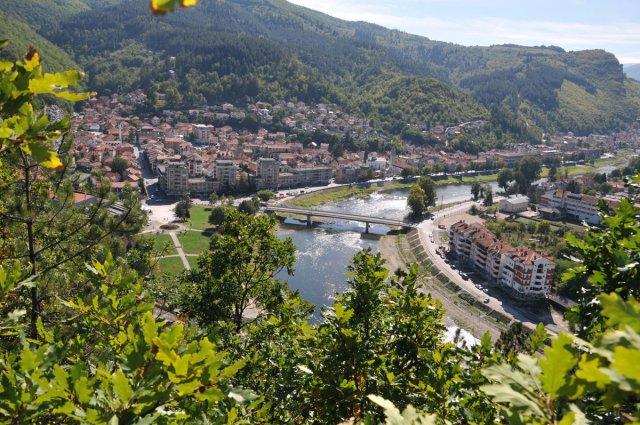 Danas ćemo učiti jednu pjesmu o domovini. Pjesnik u njoj pokušava da nam kaže šta je sve domovina i kako se ona voli. Pjesma nosi naziv: 
             „Domovina nije riječ iz spomenara“
Ovu pjesmu je napisao bosanski pjesnik Ismet Bekrić
Otvorite teku iz bosanskog jezika i napišite naslov:
             Domovina nije riječ iz spomenara     
Pažljivo poslušajte pjesmu, ili je pročitajte. Nalazi se na strani 68 u Čitanci.
Domovina nije riječ iz spomenara
Domovina nije riječ iz spomenara                                Domovina nije tek mehko uzglavlje,
 i nije pejzaž što se samo gleda.                                     Na kojem se čeka jutro vedro, mlako.
Domovina-to je pogled prepun žara                            Domovina-to je kad je nebo plavlje,
i svaka travka što se nikom ne da.                                 zato što to želiš i kad nije tako.

Domovina nije samo poj slavuja,                                  Domovina nije riječ iz spomenara,
što se tiho takne kad se noć povlači.                           koju mogu zbrisati kiše i vrijeme.
domovina-to je bura, oluja,                                             Domovina-to se srcem izgovara
u kojoj glas zrije i bivamo jači.                                        i onda kad usne nam zanijeme.
U ovoj pjesmi postoji nekoliko riječi koje možda možda čujete po prvi put. Evo njihovog značenja.
spomenar-album za upisivanje uspomena
pejzaž-ono što se pruža oku pri pogledu na prirodu, slika prirode
žar-toplota, „pogled prepun žara“-pogled prepun topline, ljubavi, ubuđenja
poj-pjevanje
slavuj-vrsta ptice, ptica pjevačica
uzglavlje-dio postelje koji se stavlja uz glavu, jastuk
zbrisati-ukloniti, uništiti, obrisati
zanijemeti-postati nijem, izgubiti moć govora; prestati pričati
Sada ćemo još jednom čuti pjesmu, kako bi nam bila jasnija      Domovina nije riječ iz spomenara
Domovina nije riječ iz spomenara                                Domovina nije tek mehko uzglavlje,
 i nije pejzaž što se samo gleda.                                     Na kojem se čeka jutro vedro, mlako.
Domovina-to je pogled prepun žara                            Domovina-to je kad je nebo plavlje,
i svaka travka što se nikom ne da.                                 zato što to želiš i kad nije tako.

Domovina nije samo poj slavuja,                                  Domovina nije riječ iz spomenara,
što se tiho takne kad se noć povlači.                           koju mogu zbrisati kiše i vrijeme.
domovina-to je bura, oluja,                                             Domovina-to se srcem izgovara
u kojoj glas zrije i bivamo jači.                                        i onda kad usne nam zanijeme.
Pokušaj da odovoriš na pitanja
Koja osjećanja ova pjesma budi u tebi?
Koja zemlja je tvoja domovina?
Šta sve iz svog okruženja možeš nazvati domovinom?
Pronađi i pročitaj stihove koji kazuju šta nije domovina.
Pronađi i pročitaj stihove koji kazuju šta jeste domovina.
Zašto pjesnik kaže da „domovina nije riječ iz spomenara i nije pejzaž što se stalno gleda“?
Objasni kako razumiješ stihove: „Domovina-to se srcem izgovara i onda kad usne nam zanijeme“
Koju poruku pjesnik upućuje stihovima ove pjesme?
Naučimo nešto novo
Tema predstavlja ono o čemu se govori u književnom djelu. Tema ove pjesme odnosi se na iskazivanje osjećanja ljubavi prema domovini. 


 Pjesma u kojoj se iskazuje ljubav prema rodnom kraju, zavičaju, domovini, naziva se rodoljubiva pjesma.
Hajde da se igramo!
Riješi ukrštenicu, pa pronađi riječ koja se krije u praznim poljima. 

 Reljefno uzvišenje niže od planine.                                                         1.
Organ čula vida pomoću kojeg gledamo.                                              2.
 Dio nežive prirode koji nam je neophodan za uzgajanje biljaka.  3. 
 Tečnost bez boje, mirisa i ukusa.                                                                                  4. 
 Mužjak ovce.                                                                                                                         5..  
 Jedan mliječni proizvod.                                                                                                6.     
 Biljka prijatnog mirisa koja se koristi kao čaj, menta.                               7. 
 Tekuća voda koja ima izvor, ušće i pritoke.                  8.
B
D
R
O
O
K
O
E
T
I
Š
LJ
M
E
Z
A
D
V
O
V
N
A
O
I
R
S
N
A
N
A
R
I
J
A
E
K
Domaći zadatak:
Nauči ovu pjesmu napamet i razmisli šta sve voliš u svojoj domovini.